স্বাগতম
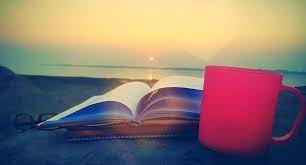 পরিচিতি
শিক্ষক পরিচিতি
পাঠ পরিচিতি
মাহমুদুল হাসান 
প্রভাষকঃ পদার্থ বিদ্যা
দি ফাদার অফ দি ন্যাশন বঙ্গবন্ধু শেখ মুজিব মেমোরিয়াল স্কুল এন্ড কলেজ
চাইরবাড়ীয়া,গফরগাঁও,ময়মনসিংহ ।
শ্রেনীঃ একাদশ
বিষয়ঃ পদার্থবিজ্ঞান
অধ্যায়ঃ ২(ভেক্টর)
ছবি দুটি লক্ষ করো
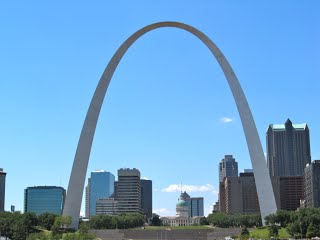 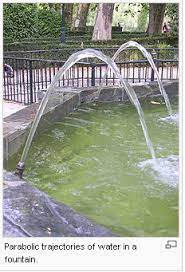 তোমরা কি দেখতে পাচ্ছ ?
আজকের পাঠ
নিক্ষিপ্ত বস্তু বা প্রাস
শিখনফল
এই পাঠ শেষে শিক্ষার্থীরাঃ
১।প্রাস সম্পর্কে বলতে পারবে ।
২।প্রাসের গতিবেগ ব্যাখ্যা করতে পারবে 
৩।প্রাসের গতিপথের লেখচিত্র অংকন করতে পারবে ।
পাঠ উপস্থাপন
নিচের চিত্র দুটি খেয়াল কর
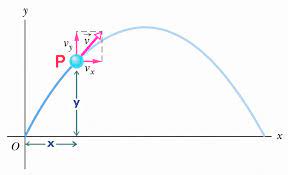 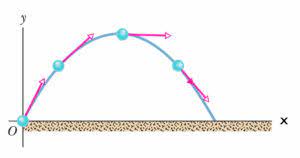 চিত্র ২
চিত্র ১
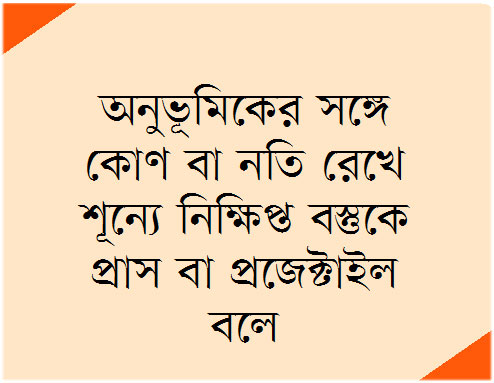 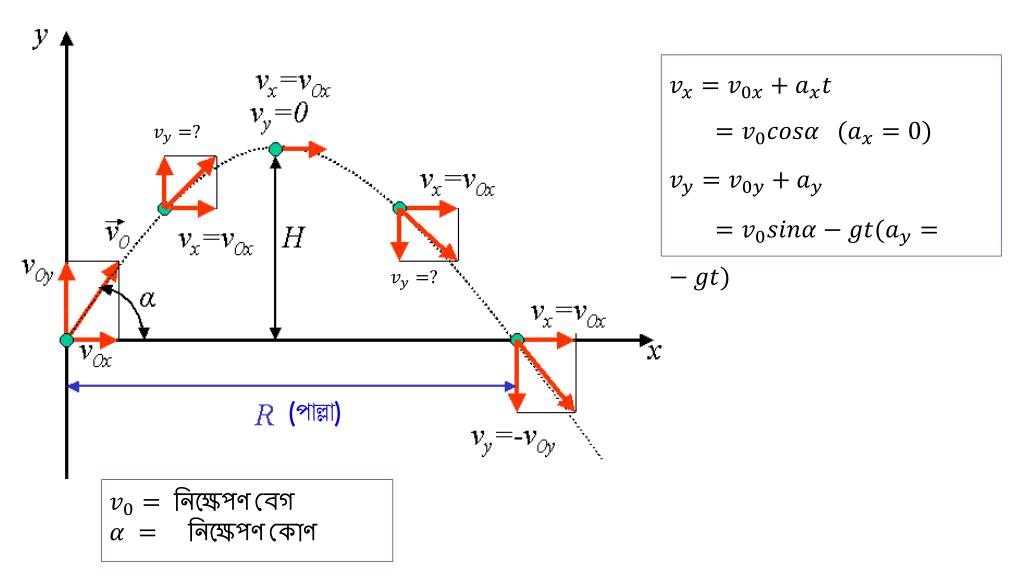 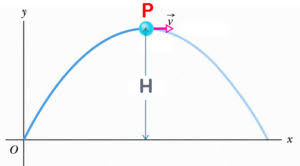 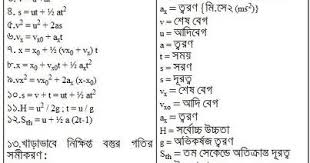 শিক্ষার্থীদের একক কাজ
নিক্ষিপ্ত বস্তু বা প্রাসের গতিপথের লেখচিত্র অংকন কর ।
শিক্ষার্থীদের দলীয় কাজ
প্রাসের গতিপথ ,উত্থান,পতন লক্ষ করে প্রাসের বিভিন্ন বৈশিষ্ট্য লিখ ।
বাড়ির কাজ
পরবর্তী ক্লাসে প্রাসের গতিপথের সমীকরন ,সুত্রাবলী শিখে লিখে নিয়ে আসবে ।
সবাইকে অনেক ধন্যবাদ
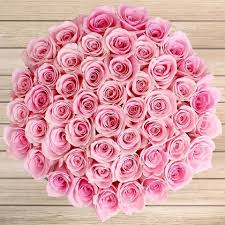